BUSINESS LAWS
NEGOTIABLE INSTRUMENT ACT-1881
Concept of Negotiable Instrument
Negotiable means ‘transferable by delivery,’ and the word instrument means ‘a written document by which a right is created in favour of some person.’ 

	The term “negotiable instrument” literally means ‘a written document which creates a right in favour of somebody and is freely transferable by delivery.’

	A negotiable instrument is a piece of paper which entitles a person to a certain sum of money and which is transferable from one to another person by a delivery or by endorsement and delivery.
Negotiable Instruments
A negotiable instrument (e.g., a personal check) is  a signed document that promises a sum of  payment to a specified person or the assignee.


According to Section 13 of the Negotiable  Instruments Act, 1881, a negotiable instrument  means “promissory note, bill of exchange, or  cheque, payable either to order or to bearer”.
Features
Written and Signed
Freely transferable 
Title of holder free from all defects
Recovery 
Presumptions
Payable to order or bearer
Types of Negotiable Instruments
According to the Negotiable Instruments Act, 1881 there are just three types of  negotiable instruments i.e., promissory note, bill of exchange and cheque.
However many other documents are also recognized as negotiable instruments  on the basis of custom and usage, like hundis, treasury bills, share warrants,  etc., provided they possess the features of negotiability.
In the following sections, we shall study about
Promissory Notes (popularly called pronotes)
Bills of Exchange (popularly called bills)
Cheques and Hundis (a popular indigenous document prevalent in India)
1. Promissory Note
Suppose you take a loan of Rupees Five Thousand from your friend Partha.
You can make a document stating that you will pay the money to Partha or the  bearer on demand. Or you can mention in the document that you would like to pay  the amount after three months.
This document, once signed by you, duly stamped and handed over to Partha,  becomes a negotiable instrument.
Now Partha can personally present it before you for payment or give this  document to some other person to collect money on his behalf.
He can endorse it in somebody else’s name who in turn can endorse it further till
the final payment is made by you to whosoever presents it before you.
This type of a document is called a Promissory Note.
Promissory Note
Section 4 of the Negotiable Instruments Act, 1881 defines a promissory  note as ‘an instrument in writing (not being a bank note or a currency  note) containing an unconditional undertaking, signed by the maker, to  pay a certain sum of money only to or to the order of a certain person or  to the bearer of the instrument’
Specimen of a Promissory Note
New Delhi  September 25,2002
Rs. 10,000/-
On demand, I promise to pay Ramesh, s/o RamLal of Meerut or order a sum of  Rs 10,000/- (Rupees Ten Thousand only), for value received.
To , Ramesh  Address……..
Sd/ Sanjeev  Stamp
Parties to a Promissory Note
There are primarily two parties involved in a promissory note. They are-

The Maker or Drawer – the person who makes the note and promises to pay the  amount stated therein. In the above specimen, Sanjeev is the maker or drawer.
The Payee – the person to whom the amount is payable. In the above specimen it  is Ramesh.

In course of transfer of a promissory note by payee and others, the parties involved  may be –

The Endorser – the person who endorses the note in favour of another person. In  the above specimen if Ramesh endorses it in favour of Ranjan and Ranjan also  endorses it in favor of Puneet, then Ramesh and Ranjan both are endorsers.
The Endorsee – the person in whose favour the note is negotiated by  endorsement. In the above, it is Ranjan and then Puneet.
Features of a promissory note
A promissory note must be in writing, duly signed by its maker and  properly stamped as per Indian Stamp Act.


It must contain an undertaking or promise to pay. Mere  acknowledgement of indebtedness is not enough. For example, if some  one writes ‘I owe Rs. 5000/- to Satya Prakash’, it is not a promissory note.

The promise to pay must not be conditional. For example, if it is written  ‘I promise to pay Suresh Rs 5,000/- after my sister’s marriage’, is not a  promissory note.
Features of a promissory note
It must contain a promise to pay money only. For example, if some one writes ‘I  promise to give Suresh a Maruti car’ it is not a promissory note.


The parties to a promissory note, i.e. the maker and the payee must be certain.


A promissory note may be payable on demand or after a certain date. For example, if  it is written ‘three months after date I promise to pay Satinder or order a sum of rupees  Five Thousand only’ it is a promissory note.

Vii. The sum payable mentioned must be certain or capable of being made certain. It  means that the sum payable may be in figures or may be such that it can be calculated
2. Bill of Exchange
Suppose Rajiv has given a loan of Rupees Ten Thousand to Sameer, which
Sameer has to return.
Now, Rajiv also has to give some money to Tarun. In this case, Rajiv can make a  document directing Sameer to make payment up to Rupees Ten Thousand to  Tarun on demand or after expiry of a specified period.
	This document is called a Bill of Exchange, which can be transferred to some  other person’s name by Tarun.

Section 5 of the Negotiable Instruments Act, 1881 defines a bill of exchange as ‘an  instrument in writing containing an unconditional order, signed by the maker,  directing a certain person to pay a certain sum of money only to or to the order of  a certain person, or to the bearer of the instrument’.
Specimen of a Bill of Exchange
New Delhi  May 2, 2001
Rs. 10,000/-
Fivemonths after date pay Tarun or (tohis) orderthe sum of Rupees Ten Thousand  only for value received.
Parties to a Bill of Exchange
There are three parties involved in a bill of exchange. They are-

The Drawer – The person who makes the order for making payment. In the above  specimen, Rajiv is the drawer.

The Drawee – The person to whom the order to pay is made.He is generally a debtor  of the drawer. It is Sameer in this case.

The Payee – The person to whom the payment is to be made. In this case it is Tarun.

Note: The drawer can also draw a bill in his own name thereby he himself becomes  the payee. Here the words in the bill would be Pay to us or order. In a bill where a time  period is mentioned, just like the above specimen, is called a Time Bill. But a bill may  be made payable on demand also. This is called a Demand Bill.
Features of a bill of exchange
i. A bill must be in  writing, duly signed by  its drawer, accepted
by its drawee and  properly stamped as  per Indian Stamp Act.
ii. It must contain an  order to pay. Words  like ‘please pay Rs  5,000/- on demand  and oblige’ are not
used.
iii. The order must be  unconditional.
v. The sum payable  mentioned must be  certain or capable of  being made certain.
iv. The order must be  to pay money and
money alone.
vi. The parties to a bill  must be certain
3. Cheques
According to Section 6, 
   A “cheque is a bill of exchange drawn on a specified banker and not expressed to be payable otherwise than on demand and it includes the electronic image of a truncated cheque and a cheque in the electronic form.
 The Negotiable Instruments Act, 1881 defines a cheque  as a bill of exchange drawn on a specified banker and  not expressed to be payable otherwise than on  demand.
Actually, a cheque is an order by the account holder of  the bank directing his banker to pay on demand, the  specified amount, to or to the order of the person  named therein or to the bearer.
Specimen of a Cheque

………......20.......  Pay……..............................................................................................................
……....................................................................................................... or Bearer
Rupees………………………………………………
Rs.
Rs. _________
……………………………………………………
STATE BANK OF INDIA
Jawaharlal Nehru University, New Delhi – 110067  MSBL/97
6 5 3 0 0 3	1 1 0 0 0 2 0 5 6
1 0
Features of a cheque
Written & signed 

Unconditional order.

Specified Amount 
.
iv. Payee is always certain.

v. payable on demand.

vi. Properly stamped
Types of Cheque
b)   Crossed  cheque
a) Open  cheque
c) Bearer  cheque
d) Order  cheque
Types of Cheque
Open cheque: A cheque is called ‘Open’ when it is possible to get cash over  the counter at the bank. The holder of an open cheque can do the following:
Receive its payment over the counter at the bank,
Deposit the cheque in his own account
Pass it to some one else by signing on the back of a cheque.

Crossed cheque: Since open cheque is subject to risk of theft, it is  dangerous to issue such cheques. This risk can be avoided by issuing
another types of cheque called ‘Crossed cheque’. The payment of such
cheque is not made over the counter at the bank. It is only credited to the  bank account of the payee. A cheque can be crossed by drawing two  transverse parallel lines across the cheque, with or without the writing  ‘Account payee’ or ‘Not Negotiable’.
Types of Cheque
Bearer cheque: A cheque which is payable to any person who  presents it for payment at the bank counter is called ‘Bearer
cheque’. A bearer cheque can be transferred by mere delivery and  requires no endorsement.

Order cheque: An order cheque is one which is payable to a
particular person. In such a cheque the word ‘bearer’ may be cut out  or cancelled and the word ‘order’ may be written. The payee can  transfer an order cheque to someone else by signing his or her  name on the back of it.
Distinction between a Promissory  Note and a Bill of Exchange
Distinction between a Promissory  Note and a Bill of Exchange
Meaning of Endorsement
The act of a person who is a holder of a negotiable instrument in signing his or her name on the back of that instrument, thereby transferring title or ownership is an endorsement. An endorsement may be in favour of another individual or legal entity. An endorsement provides a transfer of the property to that other individual or legal entity. The person to whom the instrument is endorsed is called the endorsee. The person making the endorsement is the endorser. Let us discuss the Endorsement of Instruments here in detail
Types of Endorsement
Blank Endorsement – Where the endorser signs his name only, and it becomes payable to bearer.
Full Endorsement – Where the endorser puts his sign and writes the name of the person who will receive the payment.
Restrictive Endorsement – Which restricts further negotiation.
Partial Endorsement – Which allows transferring to the endorsee a part only of the amount payable on the instrument.
Conditional Endorsement – Where the fulfilment of some conditions is required.
Meaning of Holder
A holder is a person who legally obtains the negotiable instrument, with his name entitled on it, to receive the payment from the parties liable. According to section 8 of the Negotiable Instruments Act, 1881, a holder is a party who is entitled in his own name and has legally obtained the possession of the negotiable instrument, i.e. bill, note or cheque, from a party who transferred it, by delivery or endorsement, to recover the amount from the parties liable to meet it
Meaning of holder in due course
Holder in Due Course is defined as a person who acquires the negotiable instrument in good faith for consideration before it becomes due for payment and without any idea of a defective title of the party who transfers the instrument to him. A person who acquires the negotiable instrument bonafide for some consideration, whose payment is still due, is called holder in due course.
Section 9 of the Negotiable Instrument act, 1881, A holder in due course is a holder itself, who accepts a negotiable instrument in a value-for-value exchange without doubting its legitimacy so ultimately in a good faith. Now the person who took it for value in good faith now becomes a real owner of the instrument and is known as “holder in due consideration”. Every holder in due course is a holder but every holder in due course is not a holder.
Rights of Holder in Due Course
As per Section 118 they can file suit in his own name against the parties who are liable to pay.
As per Section 20 the holder in due course gets a good title even though the instruments were originally stamped but were incomplete instruments. The person who has signed and delivered an incomplete instrument cannot plead as against the holder in due course that the instrument has not been filled in accordance with the authority given by him but a holder who himself completes the instrument is not a holder in due course.
 As per Section 46 the other parties liable to pay cannot claim that the delivery of the instrument was for a specific purpose.
Contd….
As per Section 36 every prior party to the instrument is liable to a holder in due course till the instrument is duly satisfied
As per Section 42 acceptor cannot claim against a holder in due course that the bill is drawn in a fake name.
As per Section 53 he gets a good title to the instrument even though the title of the transferor is defective. He can recover the full amount unless he was a party to fraud; or if the instrument is negotiated by means of a forged endorsement.
Contd….
If a negotiable instrument gets into the hands of the holder in due course which is made without consideration, he can recover the amount on it from any of the prior parties thereto.
 As per Section 58 the person liable cannot claim against the holder in due course that the instrument has lost or was acquired by means of committing fraud or for an unlawful consideration
As per Section 120 the validity of the instrument originally made cannot be denied by the maker of a negotiable instrument or by the acceptor of a bill of exchange for the honor drawer
Difference between holder and holder in due course
Dishonour of a negotiable instrument
Dishonour of a negotiable instrument means loss of honor or respect for the instrument which is in question on the part of the maker, payer or acceptor, as the case may be, which ultimately does not result in realization of the payment due on the instrument. This may be by non-acceptance, when a bill of argument is accessible for receipt and this is declined or cannot be obtained or by non-payment, when the bill is presented for payment and payment is refused or cannot be obtained.
Reasons of Dishonour
Non acceptance
Non-payment
A bill of exchange is dishonoured either by non-acceptance or non-payment, but a cheque and promissory note can be dishonoured by non-payment
Notice of Dishonour
In the case of dishonour of a negotiable instrument by non-acceptance or non-payment, a liable holder should notify all the parties of his liability by issuing a notice of dishonour.
Upon receiving a notice of dishonour, a party must issue a notice of dishonour to other parties rendering them liable to himself, within a reasonable amount of time.
To point out, the purpose of a notice of dishonour is to notify a party of his liability. Further, in case of a drawer, it helps to protect himself in case of a dishonour occurring at the end of a drawee or acceptor.
In fact, the notice of dishonour is so important that an omission to it discharges all parties other than the maker or acceptor.
Further, a notice of dishonour can be oral or written. However, it must be formal and should be issued within a reasonable amount of time.
Discharge of instrument
Discharge means to release from the obligation. When the Negotiable Instrument is issued, there is a liability to pay at a certain time and amount and when the liability is satisfied, the instrument is discharged. Discharge means the discharge of the instrument and the discharge of one or more parties liable on the instrument. When the Instrument is discharged then it will not be negotiable but when a particular party is discharged then the instrument is negotiable.
Modes of discharge of N.I.
By cancellation of the instruments
By payments
By express waiver
By discharging simple contract
If the party primarily liable becomes insolvent 
By operation of law
By material alteration
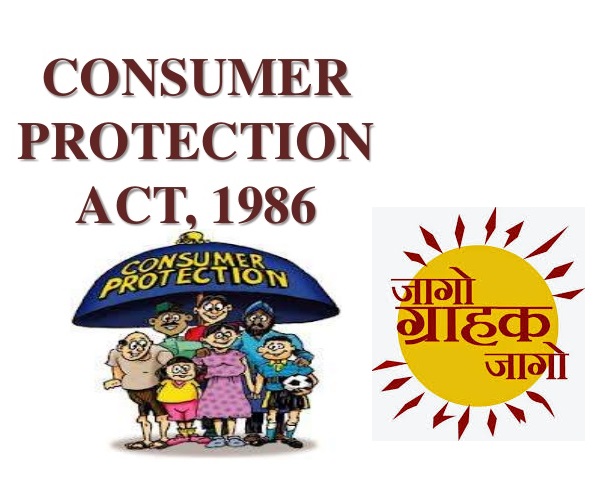 Objective of the Act
The main objective of the act is to provide for the better protection of consumers. Unlike existing laws which are punitive or preventive in nature, the provisions of this Act are compensatory in nature.The act is intended to provide simple, speedy and inexpensive redressal to the consumers' grievances, and relief's of a specific nature and award of compensation wherever appropriate to the consumer. The act has been amended in 1993 both to extend its coverage and scope and to enhance the powers of the redressal machinery.
Definitions
“Goods" means goods as defined in the State of Goods Act, 1930According to the Sale of Goods Act, "goods" means every kind of movable property other than actionable claims and money, and includes stock and shares, growing crops, grass, and this attached to or forming part of the land which are agreed to be served before sale or under the contract of sale.
“Service" means service of any description which is made available to potential users.
“Deficiency" means any fault, imperfection, shortcoming or inadequacy in the quality, nature and manner of performance which is required to be maintained by or under any law for the time being in force or has been undertaken to be performed by a person in pursuance of a contract or otherwise in relation to any service.
“Restrictive trade practice" means any trade practice which requires a consumer to buy, hire or avail of any goods or, as the case may be, services as a condition precedent for buying, hiring or availing of other goods or services;
“Unfair trade practice" the detailed definition is given in the Consumer Protection Act, 1986 as amended by the Consumer Protection (Amendment) Act It means a trade practice which, for the purpose of promoting the sale, use or supply of any goods or for the provision of any service, adopts any unfair method or unfair or deceptive practice including any of the following practices, namely :-(a) False or misleading representation,(b) Bargain price(c) Offering of gifts, prize, contest etc.(d) Non compliance of product safety standard.(e) Hoarding or destruction of goods.
Rights of Consumer
Right to be informed about the quality, quantity, potency, purity, standard and price of goods or services so as to protect the consumer against unfair trade practices
Right to be assured , wherever possible , access to a variety of goods and services at competitive prices;
Right to be heard and to be assured that consumers' interests will receive due consideration at appropriate forums;
Right to seek redressal against unfair trade practices unscrupulous exploitation of consumers;  and
Right to consumer education
Right to safety
Who is a Consumer?
All of us are consumers of goods and services. For the purpose of the Consumer Protection Act,the word "Consumer" has been defined separately for "goods" and "services".For the purpose of "goods", a consumer means a person belonging to the following categories:One who buys or agrees to buy any goods for a consideration which has been paid or promised or partly paid and partly promised or under any system of deferred paymentIt includes any user of such goods other than the person who actually buys goods and such use is made with the approval of the purchaser
Who can file a complaint?
The following can file a complaint under the Act:-A consumer Any voluntary consumer organization registered under the Societies Registration Act,1860 or under the Companies Act,1956 or under any other law for the time being in force. The Central Government, The State Government or Union Territory Administrations. One or more consumers on behalf of numerous consumers who are having the same interest
Consumer Dispute Redressals Agencies
District Forum 
State Commission
National Commission
Composition of the District Forum
(1) Each District Forum shall consist of, - (a) a person who is, or has been, or is qualified to be a District Judge, who shall be its President; (b) two other members, who shall be persons of ability, integrity and standing, and have adequate knowledge or experience of, or have shown capacity in dealing with, problems relating to economics, law, commerce, accountancy, industry, public affairs or administration, one of whom shall be a woman.
Jurisdiction of the District
(1) the District Forum shall have jurisdiction to entertain complaints where the value of the goods or services and the compensation, if any, claimed does not exceed rupees twenty five lakhs.(2) A complaint shall be instituted in a District Forum within the local limits of whose jurisdiction, -(a) the opposite party or each of the opposite parties, at the time of the institution of the complaint, actually and voluntarily resides or carries on business; or(b) any of the opposite parties, at the time of the institution of the complaint, actually and voluntarily resides, or carries on business or, as the case may be, acquiesce in such institution; or (c) the cause of action, wholly or in part, arises.
Composition of the State Commission
Each State Commission shall consist of –
1. a person who is or has been a Judge of a High Court, appointed by the State Government after consultation with the Chief Justice of the High Court, who shall be its President; 
2.two other members, who shall be persons of ability, integrity and standing and have adequate knowledge or experience of, or have shown capacity in dealing with problems relating to economics, law, commerce, accountancy, industry, public affairs or administration, one of whom shall be a woman and that every appointment shall be made on the recommendation of a selection committee consisting of the following, namely
Contd….
i)President of the State Commission - Chairman,(ii) Secretary of the Law Department of the State - Member,
(iii) Secretary, in-charge of Department dealing with consumer affairs in the State - Member.
(3) Every member of the State Commission shall hold office for a term of five years or up to the age of sixty-seven years, whichever is earlier and shall not be eligible for re-appointment.
Jurisdiction of the State commission
Subject to the other provisions of this Act, the State Commission shall have jurisdiction – (a) to entertain – (i) complaints where the value of the goods or services and compensation, if any, claimed exceeds rupees twenty five lakhs but does not exceed rupees one crore; and (ii) appeals a
(b) to call for the records and pass appropriate orders in any consumer dispute which is pending before or has been decided by any District Forum within the Statewhere it appears to the State Commission that such District Forum has exercised a jurisdiction not vested in it by law, orhas failed to exercise a jurisdiction so vested orhas acted in exercise of its jurisdiction illegally or with material irregularitygainst the orders of any District Forum within the State; and
Composition of the National Commission
(1) The National Commission shall consist of -(a) a person who is or has been a Judge of the Supreme Court, to be appointed by the Central Government after consultation with the Chief Justice of India, who shall be its President :(b) four other members who shall be persons of ability, integrity and standing and have adequate knowledge or experience of, or have shown capacity in dealing with, problems relating to economics, law, commerce, accountancy, industry, public affairs or administration, one of whom shall be a woman
Contd….
Every appointment shall be made by the Central Government on the recommendation of a selection committee consisting of the following, namely -(a) a person who is a Judge of the Supreme Court to be nominated by the Chief Justice of India - Chairman,(b) the Secretary in the Department of Legal Affairs in the Government of India - Member,(c) Secretary of the Department dealing with consumer affairs in the Government of India - Member.(3) Every member of the National Commission shall hold office for a term of five years or up to the age of seventy years, whichever is earlier and shall not be eligible for re-appointment.
Jurisdiction of the National Commission
Subject to the other provisions of this Act, the National Commission shall have jurisdiction – (a) to entertain – (i) complaints where the value of the goods or services and compensation, if any, claimed exceeds rupees twenty lakhs; and (ii) appeals against the orders of any State Commission; and
(b) to call for the records and pass appropriate orders in any consumer dispute which is pending before or has been decided by any State Commissionwhere it appears to the National Commission that such State Commission has exercised a jurisdiction not vested in it by law, orhas failed to exercise a jurisdiction so vested, orhas acted in the exercise of its jurisdiction illegally or with material irregularity